Antropologia di genere
Le donne sono subordinate? Cosa pensi di queste affermazioni?
1) Dovremmo parlare di uguaglianza all'interno dei diversi ruoli piuttosto che di subordinazione. In tutte le società esiste una divisione dei ruoli: gli uomini cacciano, le donne si occupano dei figli. Non c'è nulla di sbagliato in questo.
2) Le donne hanno un grande potere all'interno della famiglia. 
3) La riproduzione dà un grande potere alle donne. Le donne non sentono la pressione di affermarsi dal punto di vista sociale. 
4) Le donne contribuiscono allo sviluppo economico delle società.
5) Esistono molte divinità femminili (ad esempio la Vergine Maria). Le donne sono quindi rispettate e importanti.
6) Gli uomini sono schiavi delle donne! Le donne controllano gli uomini attraverso la loro bellezza e il loro corpo.
7) La cavalleria, in fondo, è una cosa buona.
8) Le donne comandano dietro le quinte.
9) Le donne e gli uomini sono naturalmente diversi.
Spiegazioni subordinazione donne
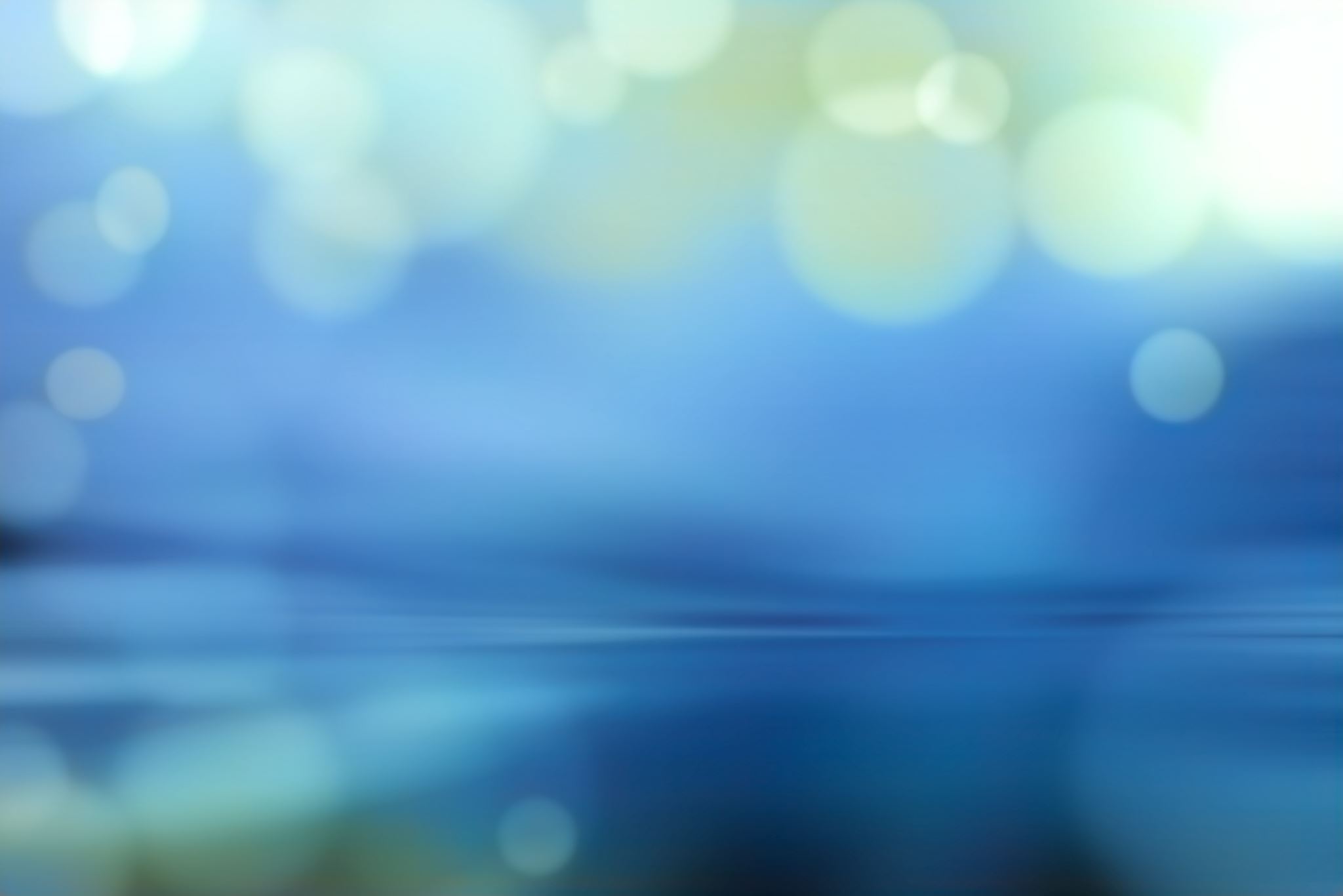